World Winter Universiade
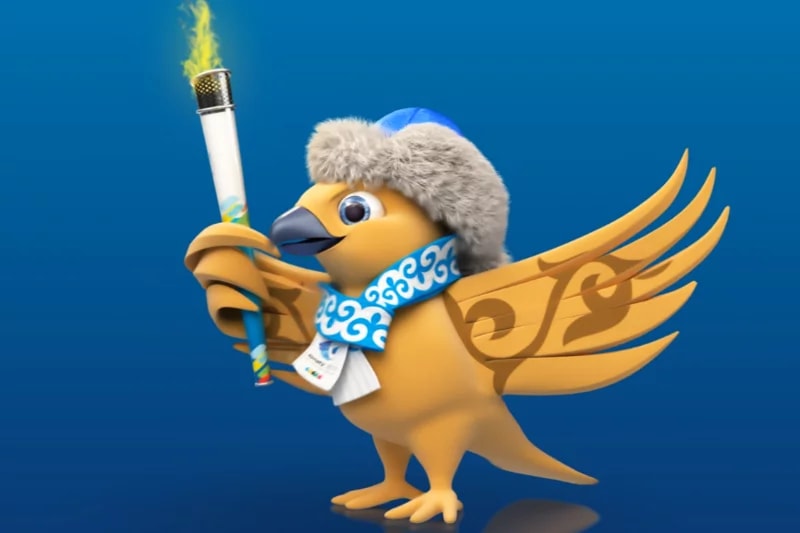 Almaty, 28 January - 8 February 2017
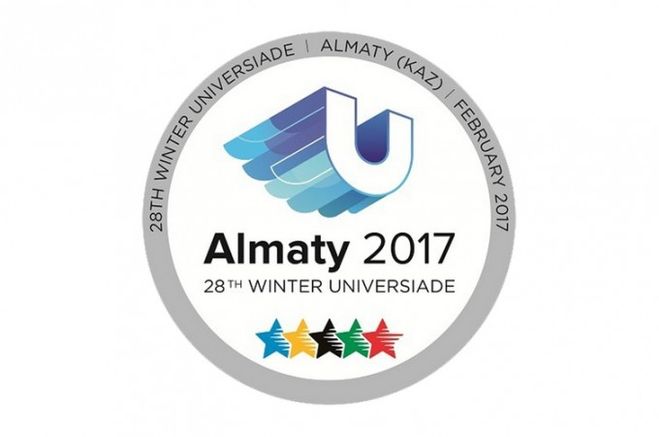 ADYHANOVA JANSAYAThe FofIR, 1 course, specialty "International relations", Figure skating, MS RK.
OLZHABAEVA AIDAGSofPH, 3 course, specialty FCandS, Ice Hockey, MS RK.
RYSPEKOV MERUERT Graduate of the FСandS, Ice Hockey, MS RK.
MOLDABAEV DARIA Graduate of the FCandS, Ice Hockey, MS RK.
MEZENTSEV FEDORThe FofIR, 1 second higher education course, Specialty "International law", Speed skating, MS RK.
SERGIENKO ARTHUR The FofIR, 1 second higher education course, Specialty "International law", Speed skating, MS RK.
CRETCH ROMANThe FofIR, 1 course of the second higher education, Specialty "International law", Skating, MS RK.
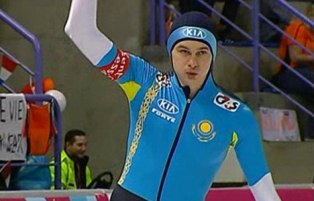 MOROZOV DMITRYGSofPH, 1 course, specialty FCandS, Skating, MS RK.
ESSAMAMBO DARSILGSofPH, 1 course magistrates, Specialty FCandS, Speed skating, MS RK.
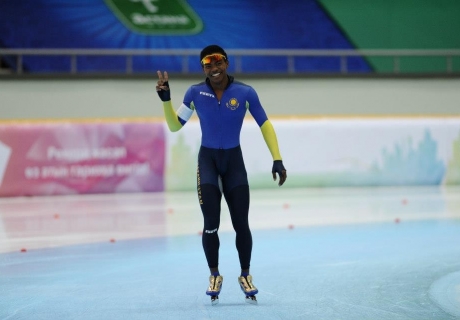 AHMETVALIEVA DAYANAGSofPH, 1 course, specialty FCandS , Ski jumping, MS RK.
Aibek ALIGSofPH, 3 course, specialty "International law", Nordic Combined, MS RK.
KALYUZHNOV NIKITA HSofEandB, 1 course second degree, Specialty – Marketing. Skiing, MS.